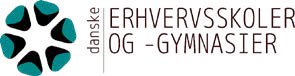 Brobygning afklarer
Den oplagte mulighed for at tiltrække til HHX og HTX
Undersøgelse af unges oplevelse af brobygning på HHX og HTX.
Herunder kendskab til gymnasieretninger hos elever,
der har valgt brobygning på de erhvervsfaglige gymnasiale uddannelser.
En del af Adfærdsundersøgelse HHX og HTX.
August 2021 - december 2021
Ved Danske Erhvervsskoler- og Gymnasier.
I samarbejde med 25 partnerskoler.
Undersøgelsen er udført af 
Ann-Sophie Frohmé Schultz, projektkonsulent
Formål med undersøgelsen
Unges oplevelse af brobygningsforløb på HHX og HTX.  Analysen bringer resultater der peger på  brobygningselevers kendskab til HHX og HTX. Afdækker  hvilke parametre brobygningselever vurderer  brobygningens succes ud fra.
Hvilken rolle spiller  brobygning i elevernes  beslutningsgrundlag og  overvejelser om at vælge  ungdomsuddannelse?
Hvordan opleves  brobygning?
Hvilke konkrete  aktiviteter opleves som  givtige og  indsigtsfulde, set med  elevernes øjne?
Hvilket kendskab har  brobygningseleverne til  HHX og HTX?
Dataoverblik
1.595
respondenter  fra  spørgeskema
94
informanter  fra  fokusgrupper
Detaljeret indblik i metode, datagrundlag  og projektplan findes i rapport via link:
https://deg.dk/udgivelser/brobygning-paa-hhx-htx

Fordeling af kvalitativ data ift.  gymnasierne geografiske placering
Geografisk fordeling af kvantitativ data
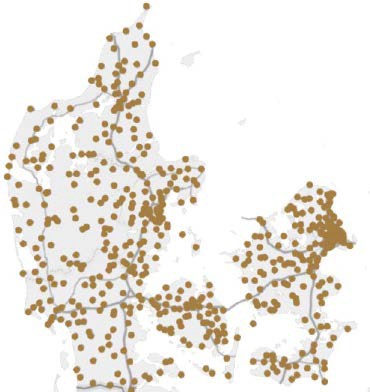 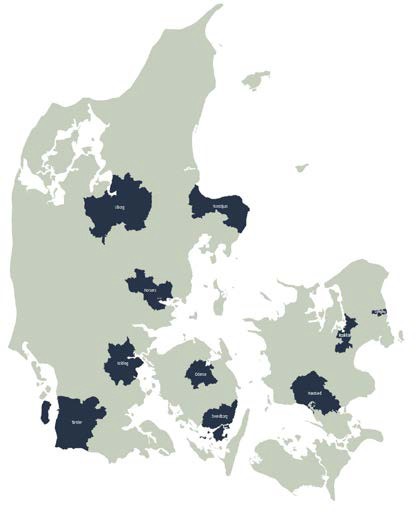 *Idet undersøgelsen både bygger på kvalitativ og kvantitativ data,
benævnes undersøgelsens deltagere ’Informanter’ i undersøgelsens materialer.
RESULTATER FRA  BROBYGNINGSUNDERSØGELSEN
Resulaterne viser hvilke kriterier, der skal opfyldes for, at  brobygningselever oplever brobygning som succesfuld og  som brugbart indspark, når de vælger uddannelse.
Ifølge data virker brobygning, når brobygningseleverne kan:
AFPRØVE
FAG
OPLEVE
SKOLEN
MØDE
ELEVER
OPLEVE  ENGAGEREDE  LÆRERE
Oplevelser der bidrager  til beslutningsgrundlag
Fire vigtige kriterier for at elever oplever brobygning som succesfuld og som brugbart indspark, når de vælger uddannelse:
1
Mulighed for at afprøve de fag der er særegen for gymnasieretningen.
2
Opleve skolen i og uden for timerne for at kunne se, hvilken hverdag man vil få på gymnasiet.
3
Tale med elever om hvordan det er at gå på gymnasiet. Opleve og mærke deres hverdag og undervisning.
4
Møde lærere som er engagerede, imødekommende og autentiske.
“
Det er fedt at komme ud og se, hvordan det rent faktisk er på skolen. Se hvordan folk er på skolen. Hvad man plejer at gøre og sådan. Så mærker man det der
fællesskab. Det tror jeg giver én mere lyst til at vælge det. Men hvis vi nu kunne have været med ude i en klasse og se, hvordan det egentlig er i undervisningen,
så ville det kunne afklare én mere i det valg, man træffer.
Jeg tror, det bliver mere ægte, når man kommer ind i en klasse. Men jeg har prøvet et andet sted at være inde til en time, hvor læreren ikke vidste, at vi kom, og  det var ikke særlig fedt. Og så vil man jo også vurdere, om eleverne er deltagende i klassen. Om de slacker. For det har da betydning. I hvert fald for hvilken stud-  ieretning man tager. Måske ikke i forhold til hele gymnasiet.
Brobygning skal give forståelse for miljøet på gymnasiet.
Beslutningsgrundlag
Brobygning opleves som afgørende for at blive mere  sikker i valg af ungdomsuddannelse.
Ved ikke  11%
Kvalitativ data viser begrundelse hos dem, der er ble-  vet mere i tvivl:
Brobygning har  gjort mig mere i tvivl  16%
Oplevelsen af et vellykket brobygningsforløb på en  gymnasieretning, man ikke troede, man ville vælge,  kan give tvivl, da det opleves som et attraktivt valg.  Dermed bliver valget mellem flere muligheder svæ-  rere.
Brobygning har gjort  mig mere sikker  55%
Brobygning har ikke  gjort nogen forskel  18%
Et godt beslutningsgrundlag bygger på reelle oplevel-  ser af, hvordan gymnasiet er, hvilke fag uddannelses-  retningen indeholder, og hvad den endelige studen-  tereksamen kan bruges til.
Har brobygningsforløbet på dette  gymnasium givet dig mere afklaring  på, hvilken ungdomsuddanelse du vil  tage?
1.522 informanter
Identifikation
Identifikation er ikke afgørende for valget af brobygning, men det er helt afgørende for at vælge  gymnasium/gymnasieretning, at føle at man passer ind.
50,0%
40,0%
9. klasse samlet
Hvad er årsagen til,  at du er på  brobygning på
netop dette gymnasium?
krydset med  Klassetrin samlet
delt i 9. og 10. klasse.
1.524 informanter
10. klasse samlet
30,0%
I alt
20,0%
10,0%
0,0%
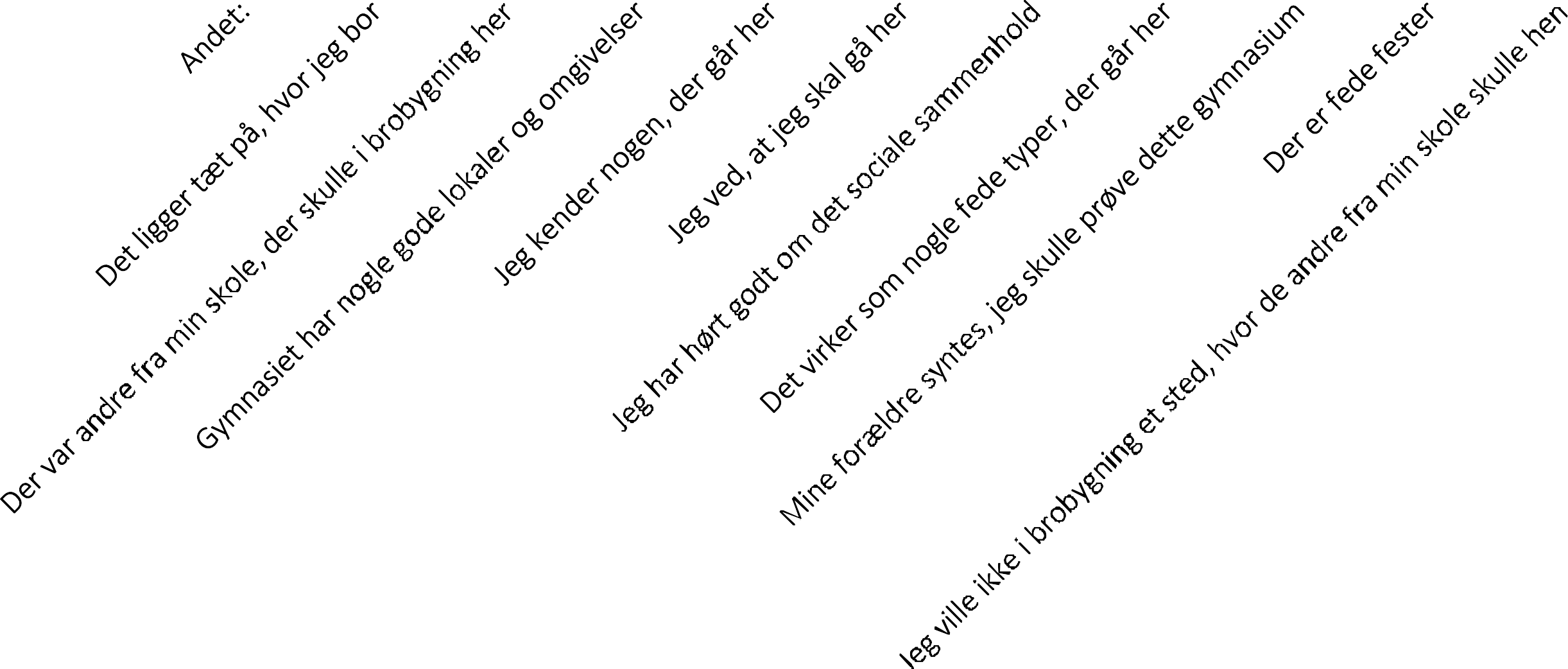 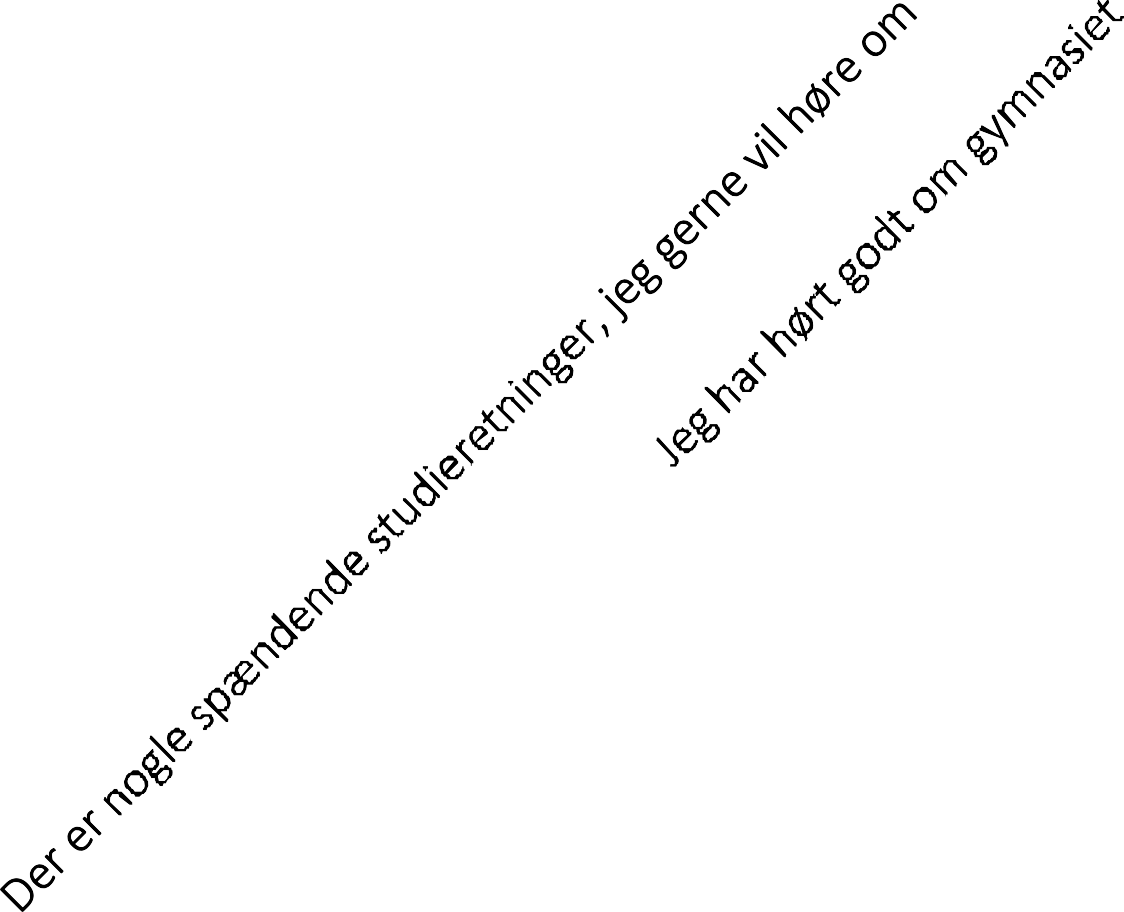 “Skolens ry gør noget for, om man kan se sig selv gå der.
Identifikation vurderes gennem gymnasiets omdømme og
brobygning.
Vigtigt at føle sig velkommen ved brobygning og besøg.
(...)
Brobygning er en vigtig faktor. Du kommer rent faktisk ud  og ser uddannelsen og ser de elever, der er der og måske  endda snakker med nogle af dem. Så finder du også ud af,  hvordan de egentlig er.
Vil kunne spejle sig i fælles interesser og mennesketyper.
Kønsmæssig identifikation er ikke uvæsentlig.
Altså på HTX tænker mange, at de alle sammen er nørder,  men sådan er det jo overhovedet ikke, når du er herude. Nu  er der jo ikke noget negativt i at være en nørd, men vi har jo  alle en forestilling om, hvad en nørd er. Og det er ikke det,  de udstråler her.
Faglig og interessemæssig identifikation er højest  prioriteret på HHX og HTX. På STX er det i højere grad
stedbundet identifikation hængt op på det enkelte gymnasium.
Skelner ikke i samme grad mellem gymnasier/skoler på HHX og HTX  som på STX. Det er mere retningsbestemt.

10. klassere er mere tilbøjelige end 9. klassere til at føle sig tvunget til at vælge bro-  bygning et bestemt sted.
Skolens	ry
“
“
Jeg har hørt rigtig meget godt om den her skole fra mine venner,  der går her. Fællesskabet er godt. Også med lærerne og andre  klasser. Men de er også ret gode til at sælge sig selv her på den  her skole. De holder mange fester, og de reklamerer meget på in-  stagram. Det ser vi. Og også alle de reklamer de har på Facebook.  Pop-ups og sådan noget.
(...) Og så er der fester. Det gør også, at man kommer rundt og  snakker med alle og lærer hinanden at kende. Det er da super vig-  tigt. Den her skole har ry for at have nogle mega fede fester med  sjove temaer, koncerter og sådan noget. Så når man hører om, at  der har været en eller anden fed fest i weekenden så tænker man  da også, at det vil man gerne være en del af.
Det er meget andre elever, der udtaler sig. Kommer med deres  holdning til skolen og hvad de synes er godt.
(...)
Det påvirker da én positivt, fordi man kan se sig selv i det. Du gider  jo ikke spilde tre år mere på noget, du ikke gider.
Ryet på den her skole har gjort at jeg meget hellere vil gå her end  på det andet gymnasium. Alt lyder bare meget mere spændende  og de er bedre til at vise, at det er en fed skole med et godt sam-  menhold.
Skolens ry og omdømme er ikke specielt afgørende for  valg af brobygningsforløb, men det er afgørende for  det endelige uddannelsesvalg.
Ydre rammer
“
Skolens rammer
De ydre rammer har betydning.
Vi kender alle sammen nogen, der går her. Man hører  en masse. For eksempel at det er godt med de nye  lokaler. Det er jo så meget federe end at sidde i sådan  et gammelt slidt lokale.
Er sigende for hvorvidt brobyg-  ningseleverne finder gymnasiet at-  traktivt.
Man kan koncentrere sig i længere tid ad gangen i  stedet for at sidde i et lokale med tyk luft. Her er det  lyst og højt til loftet. Man bliver ligesom mere fokus-  eret på sit arbejde.
Kvantitativ data: Lokaler og omgi-  velser er ikke afgørende for valg af  brobygning.
Kvalitativ data: Rammer har betyd-  ning for den samlede oplevelse og  beslutningsgrundlag.
Der er også mange aktiviteter, man kan lave i frikvar-  tererne og sådan. Der er basket, bordtennis, bordfod-  bold og volley. Det gør, at der kommer et fællesskab.  Man har det sjovt med hinanden.
Rammer forbindes også med mulig-  heder- i pauser og fritid.
Konkrete oplevelser og indtryk fra
brobygning spiller ind.
Overvejelser om  gymnasieretning
Fagene interesserer mig
Uddannelsen lød spændende
Jeg har hørt godt om denne gymnasiale uddannelse
Jeg drømmer om at blive noget, der kræver, at jeg tager denne gymnasieretning  Jeg er god til de fag, man har på denne gymnasieretning
Jeg kan undgå bestemte fag, der er obligatoriske på de andre gymnasieretninger
Andet:  Jeg har hørt at det faglige niveau er højt på uddannelsen
Jeg har søskende, der tager/har taget den samme gymnasieretning  Mine forældre har talt godt om denne gymnasieretning
Jeg har hørt at det faglige niveau ikke er så højt på uddannelsen
Hvad er årsagen til,
at du valgte et brobygningsforløb
på netop denne gymnasieretning?
1.532 informanter
0%
5%	10%	15%	20%	25%	30%	35%	40%	45%	50%
“
Interessen og formålet med uddannelsen er højt prioriteret.
Jeg har været i tvivl, om jeg skulle vælge HTX eller en
naturfagslinje på STX. Men jeg kommer til at vælge STX.
Fokus på vigtigheden af at vælge rigtigt. Kan føles som et stort pres.
Jeg ved, at det vil give mig flere muligheder bagefter. Altså
man er ligesom sikker på, at STX er den uddannelse, som  giver adgang til de fleste videregående uddannelser. På uni  og sådan. Og jeg ved nemlig ikke helt endnu, hvad jeg vil  bagefter. Så det er jo om at være helt sikker, når jeg vælg-  er. Så jeg ikke lægger mig fast på noget.
Gymnasieretninger vælges for nogle på baggrund af påtvungede  kriterier, når de skal vælge brobygning.
Behov for afklaring
Behov for viden om, hvad man kan bruge uddannelsen til.
Det er attraktivt for informanterne at få virkelighedsnære oplevelser  under brobygningsforløbet.

Virkelighedsnære brobygningsforløb: Autentiske oplevelser der af-  spejler den hverdag, som de givetvis vil kunne forvente at få ved  valg af denne gymnasieretning.

Virkelighedsnær undervisning: Opgaver og undervisning, hvor de  unge kan gennemskue et virkeligt behov eller formål med resultatet.  Således opnåes følelsen af at adskille sig fra grundskolen.
Arbejdsformer
70,0%
60,0%
Hhx - Handelsgymnasium  Htx - Teknisk gymnasium  Stx - Alment gymnasium
21 % siger at arbejdsformer-  ne, de er introduceret til er  ’lige mig’.
66 % siger at arbejdsformer-  ne er ’ok’.
Langt de fleste finder ar-  bejdsformerne relevante og  interessante, og som noget  der positivt adskiller sig fra  det, de hidtil er bekendt med.  Der er ikke afvigelser mellem  besvarelserne for HHX og  HTX brobygningselever eller  fordelingen på køn.
50,0%
40,0%
30,0%
20,0%
10,0%
0,0%
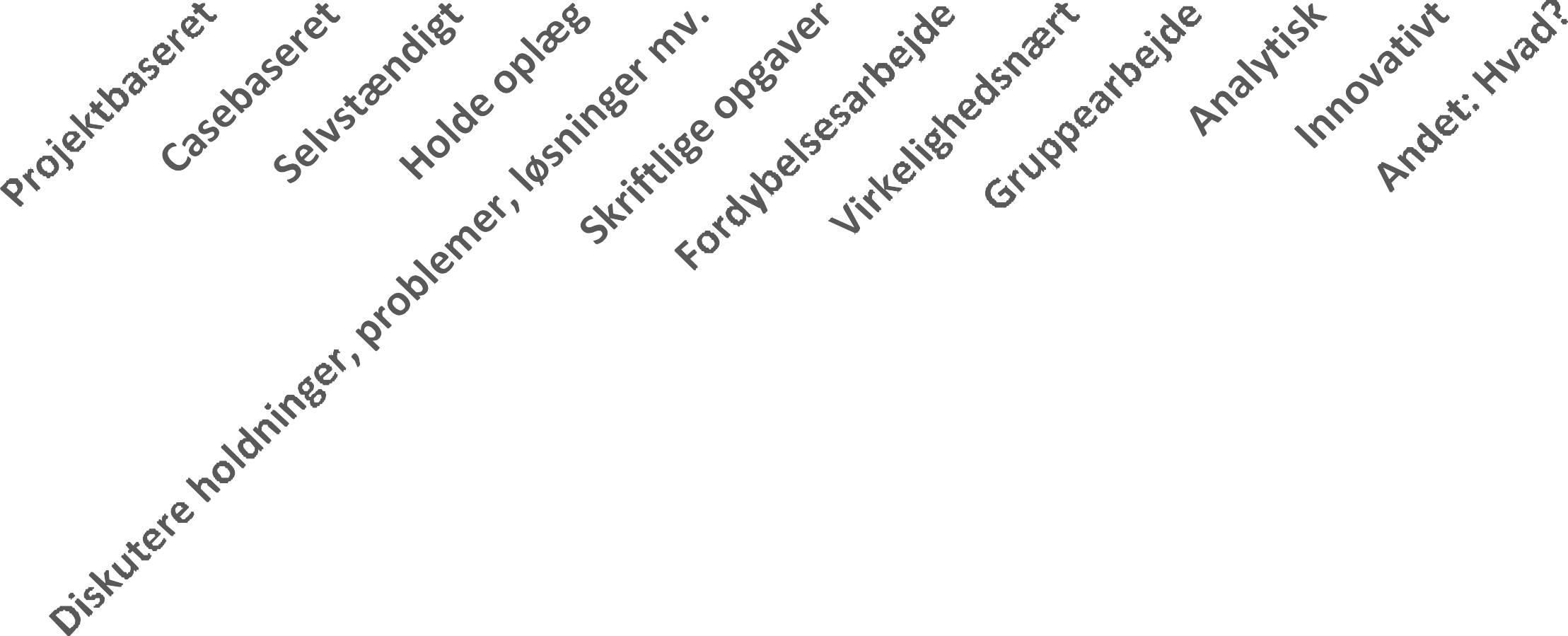 Hvilke arbejdsformer er du blevet  introduceret til i brobygningsforløbet?
Krydset med
Hvilken gymnasieretning er du i
brobygning på?
1.493 informanter
Brobygning giver  særligt indblik i fagene
Hvordan har brobygningsforløbet  givet dig en forståelse for  ungdomsuddannelsen?
Brobygning har givet mig en større
forståelse for, hvilke fag uddannelsen har.
1.484 informanter
I mindre grad	Slet ikke
Informanterne oplever i særlig  grad, at brobygningsforløb gi-  ver indblik i, hvilke fag uddan-  nelsen har.
Derudover oplever 44% ’i høj  grad’ at få en fornemmelse af,  hvordan deres hverdag vil se  ud, hvis de vælger uddannel-  sen. 36% oplever dette indblik  ’i nogen grad’.
Der opnåes ringere indblik i,  hvad uddannelsen kan bruges  til, og hvor mange lektier der  skal laves, hvis uddannelsen  vælges.
I nogen grad  18%
I meget høj grad  31%
I høj grad  47%
KENDSKAB
Resulaterne peger på, hvilket kendskab  brobygningseleverne har til HHX og HTX.  Herunder hvilket grundlag kendskabet byg-  ger på.
Kendskab	til HHX
Ordsky sammensat af de unges ord om kendskab til HHX, som  det fremgår af den kvalitative data fra fokusgruppeinterviews.
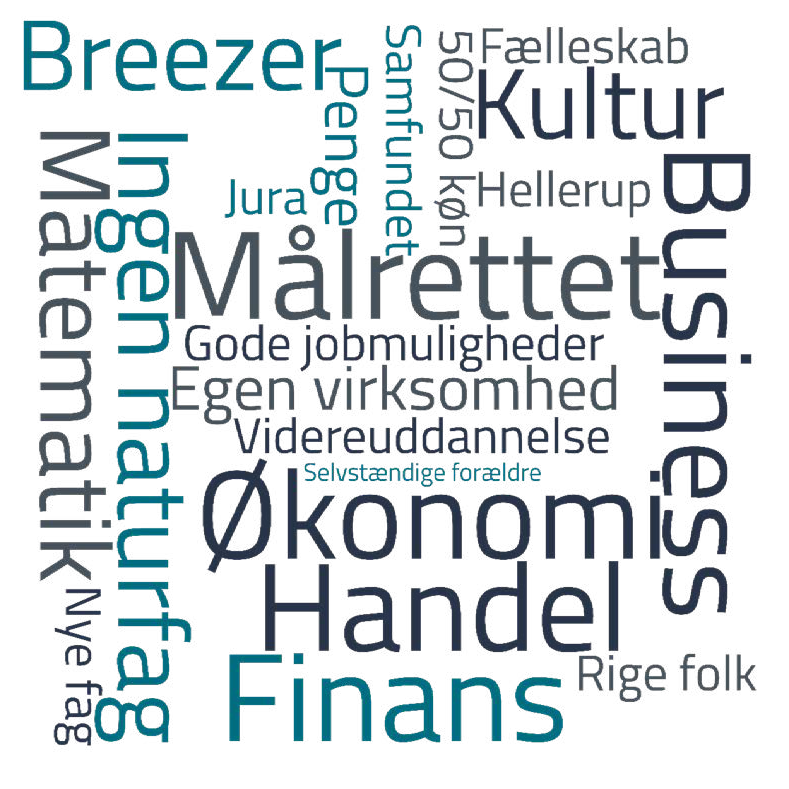 “
Det er da en drøm at kunne starte sit eget firma og kunne leve af
det. Jeg vil gerne have en masse ansatte, der kan finde på produk-
ter, for det er jeg ikke kreativ nok til. Men ligesom at gøre det til
noget stort. Og så være sin egen chef. Hellere være chef end selv  at have en.
Det er helt sikkert hårdt arbejde. Men det er en del af kontrakten.  Ellers tænker jeg ikke engang man søger ind på hhx.
“
Jeg tænker, at mange vælger HHX for at komme af med fysik/kemi  og alt det der tekniske. Og for at komme væk fra de normale folke-  skolefag.
Nu har man lige kæmpet 10 år med folkeskolefag. For eksempel  fysk/kemi har du nok ikke kunne lide ret meget, hvis du vælger  HHX. Så er du nok mere til det sproglige og matematik.
Kendskab	til HTX
Ordsky sammensat af de unges ord om kendskab til HTX, som det  fremgår af den kvalitative data fra fokusgruppeinterviews.
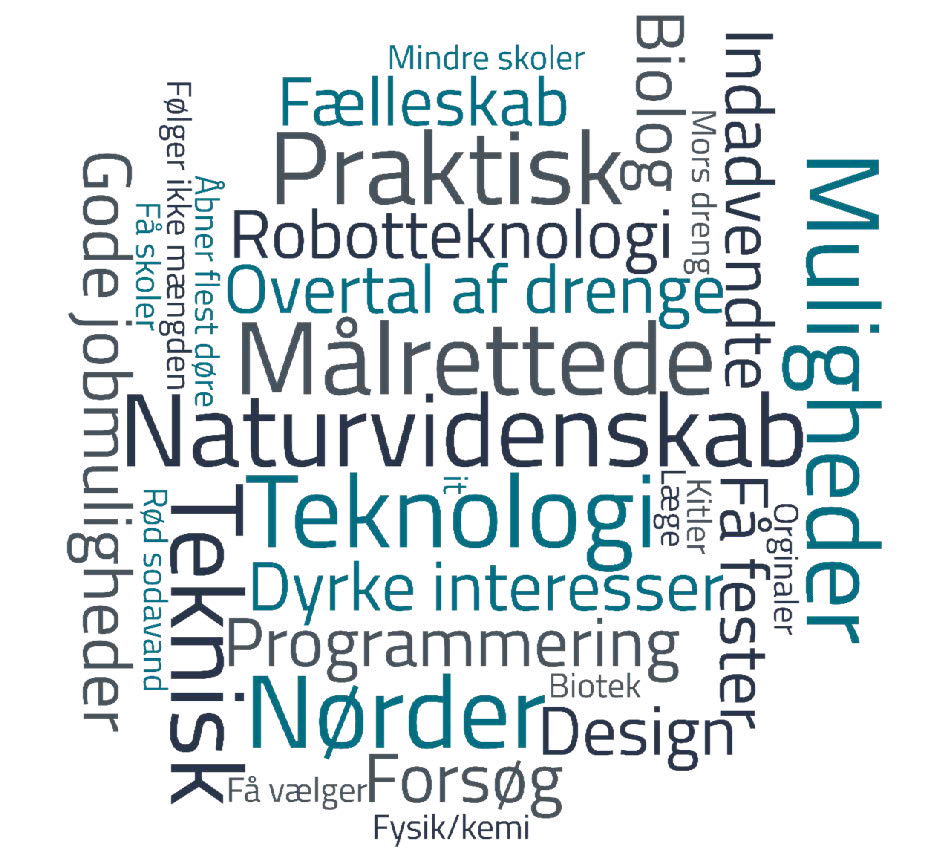 “
Jeg tror, at dem der vælger HTX er sådan lidt vilde typer. Dem der
ikke passer så meget ind. Så hellere have sin egen mening og vælge
sin egen uddannelse. I stedet for at følge mængden.
De står ligesom ved, at det der med naturfag er det de brænder
for.
Det er også tit de der nørdede typer, der interesserer sig helt vildt  for en bestemt ting. Dem der bare ved, hvad de vil.

Jeg ved ikke, helt hvad jeg vil, og måske er jeg heller ikke en helt  så stor en nørd. Men jeg er nok mest i tvivl, fordi der er så mange  drenge på HTX, og jeg synes, det kunne være fedt med lidt blandet.  Også med fester og sådan.
Kendskab	til STX
Ordsky sammensat af de unges ord om kendskab til STX, som det  fremgår af den kvalitative data fra fokusgruppeinterviews.
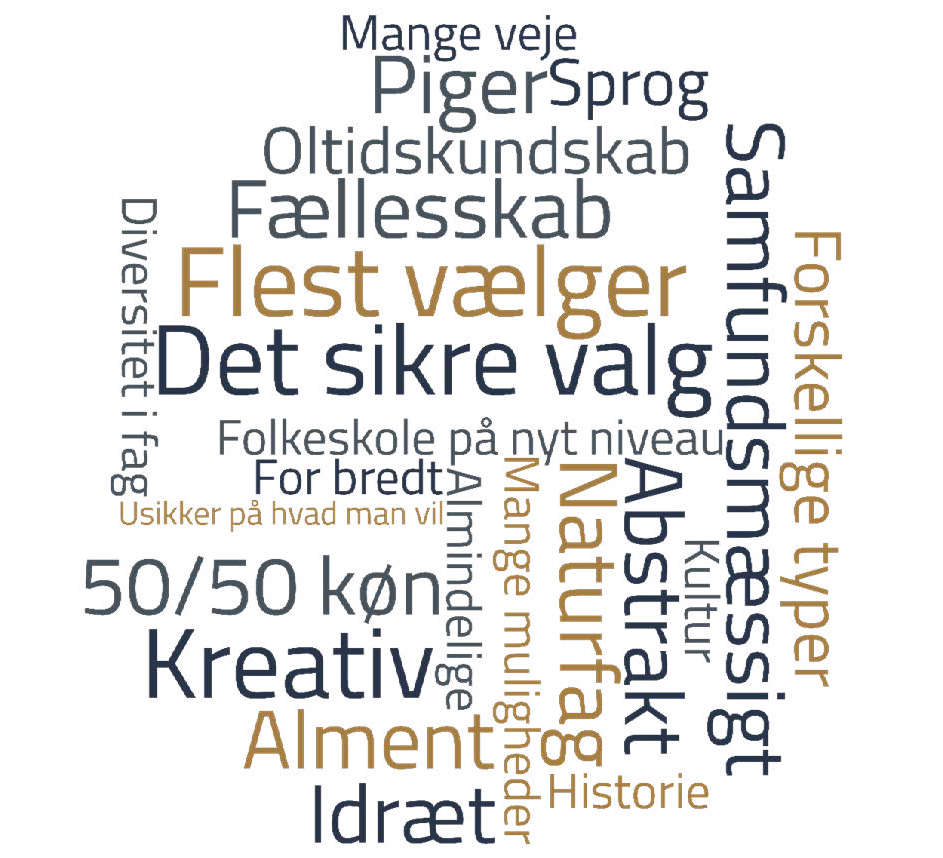 “
Den hedder egentlig almen, men det er sådan meget almindeligt.  Det er den, der minder mest om folkeskolen. Det er en forlængelse.  På htx eller hhx der fokuserer man på noget. Stx der fortsætter  man lidt på det, man allerede har. Selvfølgelig på et højere niveau.  Dem der ikke ved, hvad de vil, tager STX. Det er den sikre vej. Det  er sådan lidt af det hele.
(...)
På htx sagde de, at der var to elevfester og på stx hørte jeg, at der  var 5 stykker, og så var jeg overbevist om at jeg skulle på stx. Og  det er tit det, man hører, synes jeg. At stx det er meget skolen det  handler om.
Søger information på ug.dk.
Introduceret af  uu-vejledningen.
Informationssøgning
“
50,0%
UU-vejlederen har bare sagt, at hvis man er i
Der søges generelt begrænset  på eget initiativ. Mest for at af-  eller bekræfte informationer  eller antagelser om gymnasie-  retningens indhold.
tvivl om noget, kan man søge på ug.dk. Men
hvis man vil vide mere om det, så må man jo
vælge brobygning. Det er jo først der, man ser  hvilket fag, de har på uddannelsen. Hvad man  lærer, og hvad man kan bruge det til videre i
40,0%
livet.
30,0%
Forældre hjælper med at finde  informationer, men målrettet  bestemte uddannelser eller  retninger.
20,0%
10,0%
0,0%
Informationsøgning sker ikke i  udpræget grad på SoMe. Det  fænger, når der opleves  aktivitet. Elevfortællinger og  sociale arrangementer er det  interessante.
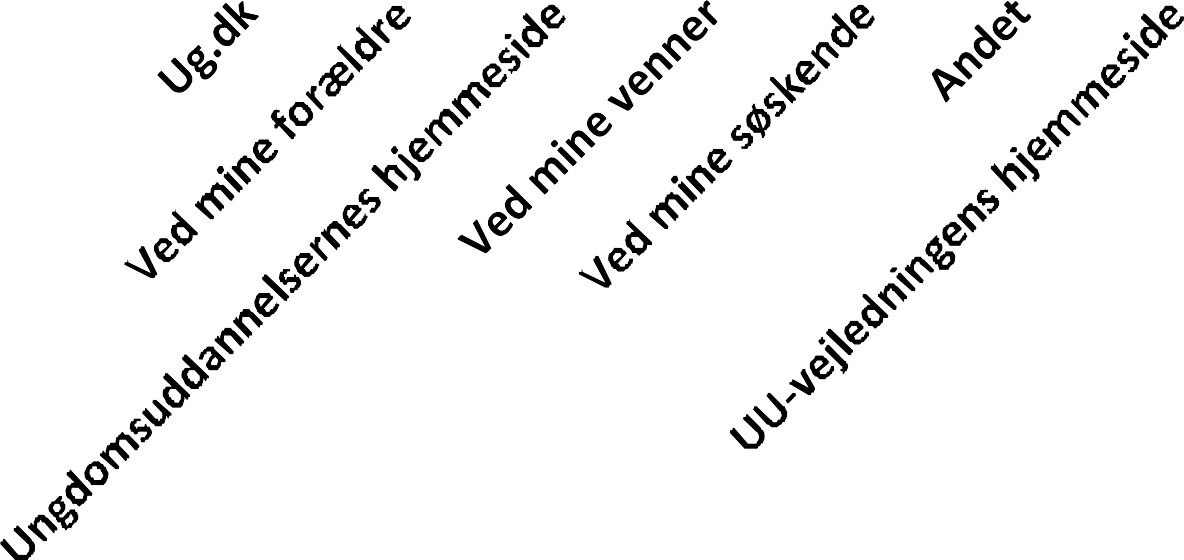 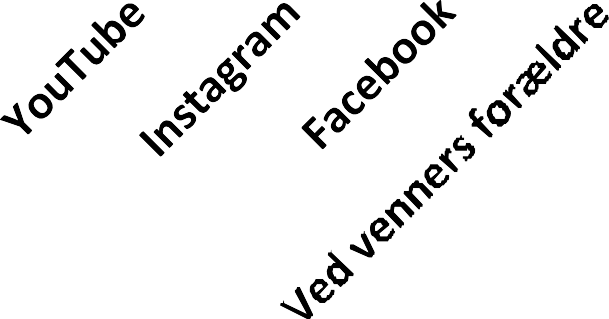 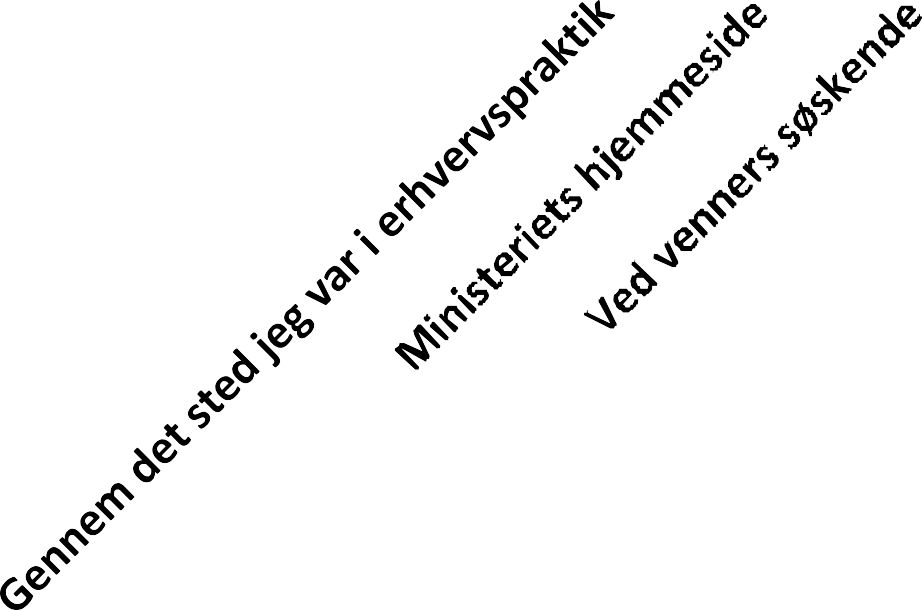 Hvor har du søgt  informationer om  uddannelse i din fritid?  (muligt at vælge flere)
1.423 informanter
Mine venners/veninders forældre	En voksen jeg kender gennem mine fritidsaktiviteter
Influerende personer
Mine forældres venner  Nogen jeg kender gennem mit fritidsjob
Mine bedsteforældre
Andre:	Der hvor jeg var i erhvervspraktik
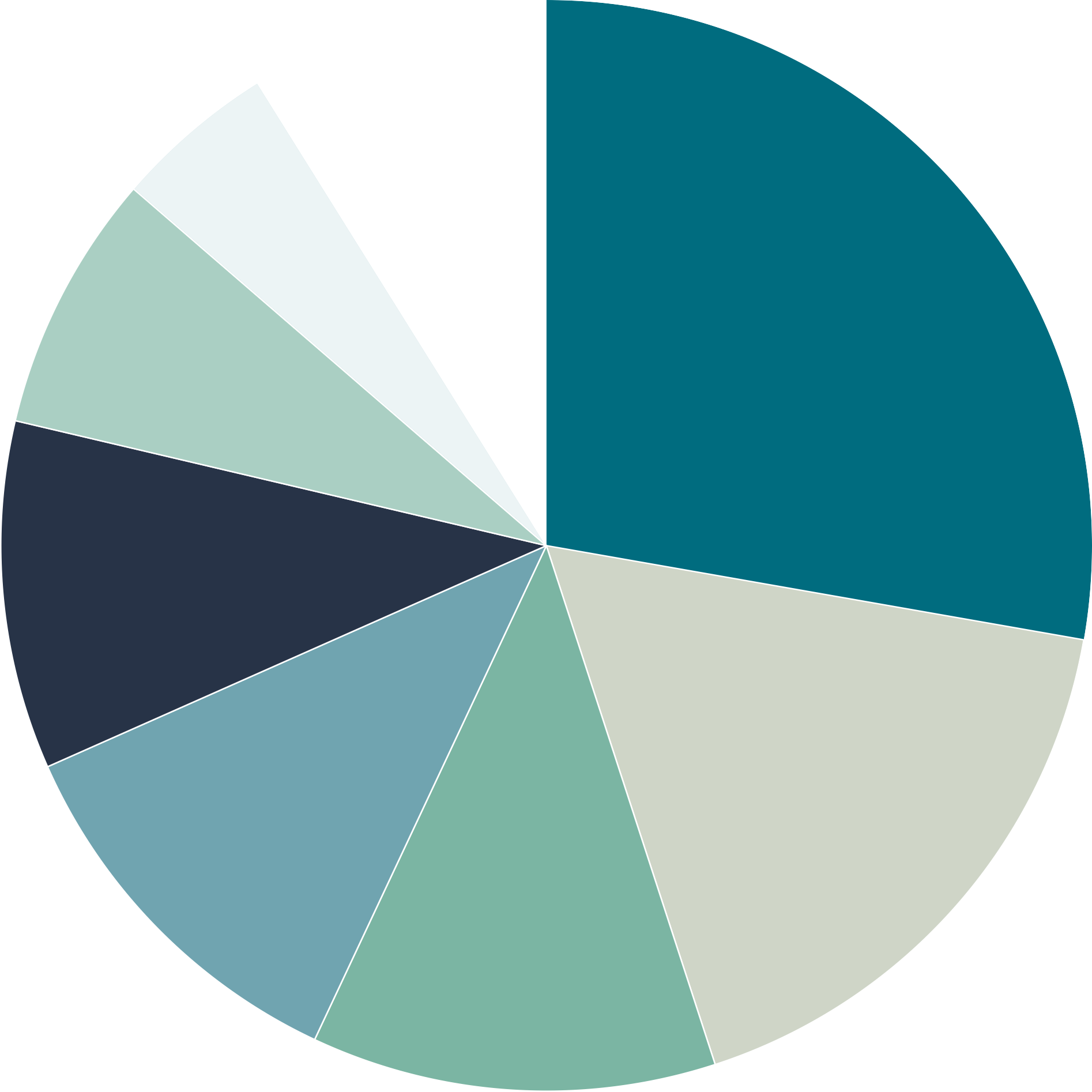 83 % har talt med forældre  51 % har talt med venner
64 % beslutter i ’meget høj grad’  selv, hvilken ungdomsuddannelse  de vælger.
Mine forældre/værge
Andre i min familie
Måden de bruger andre på:
Søskende
Forældre:
Bruger forældre til at bekræfte egne ta-  lenter og interesser. Om gymnasieretnin-  gen er relevant. Mener dog ikke at for-  ældre er opdateret på aktuelle, nutidige  muligheder.
Mine venner/veninder
Mine lærere
En UU-Vejleder
Hvem har du talt med om,  at du snart skal til at vælge  en ungdomsuddannelse?  (muligt at vælge flere)
1.447 informanter
“
“
Mine forældre de støtter mig da. De vil jo gerne  have, at jeg træffer et valg hurtigst muligt. De  siger måske, ‘jamen det her er du god til’. Måske  skal du være noget inden for det her.
Jeg snakker selvfølgelig med mine forældre om
at skulle vælge, men de vil så gerne hjælpe, og
Venner/veninder:
Bruger venner/veninder til at spejle sig  selv i. Det er særligt bekendte, der går  på et gymnasium i forvejen. Pejlemærke  for identifikation med forskellige gym-  nasier. De informanter, der taler med  søskende om uddannelsesvalg, henviser  ofte til ældre søskende, som bruges på  samme måde som venner/veninder. Når  venner og søskende fortæller om gym-  nasier, forholder informanterne sig ukri-  tisk. Herved mani-
festeres omdømmet hurtigt.
det vil jeg faktisk ikke have. Det er mig selv, der  skal vælge, og jeg vil ikke lade dem påvirke mit  valg. Det er jo min egen beslutning.
Altså jeg er for eksempel meget regelret. Jeg  kan godt lide at have min dag planlagt. Og hvad  passer så til mig som person. Det er ikke for-  di, det skal være nemt. Det er federe, at det er  svært og spændende end nemt og kedeligt.
70%
60%
Hvilken vejledning har du mødt  på din grundskole indtil nu?
50%
(muligt at vælge flere)
1.428 informanter
40%
30%
UU-vejleder og lærere:
Information der opnåes via UU-vejledere  og lærere er afgørende for viden om mu-  ligheder for uddannelsesvalg. Vigtig da  det er basis for beslutningsgrundlag og  valgtanker.
20%
10%
0%
Fælles vejledning for  hele klassen af en  UU-  Vejleder
Fælles vejledning for  hele klassen af min  lærer
Personlig vejledning af  Personlig vejledning af  en UU-Vejleder	mine lærere
Vejledning online
Vejledning uden for  min skole
Andet
To overordnede kategorier der kan arbejdes ud fra
Planlægning af brobygning
Oplevelse af brobygning
Tiltrækning til HHX og HTX
Valg af uddannelse
Planlægning af brobygning
Oplevelse af brobygning
Brobygning hjælper med at afklare uddannelsesvalg gennem autentiske oplevelser.
Mødet med nuværende elever skaber indsigt i hverdagen.  Identifikation vurderes gennem oplevelser i brobygningsforløb.
Eleverne har behov for at få indblik i det særegne ved gymnasieretningen, for at kunne sammligne med alternativer.  Oplevelsen af engagerede lærere giver indtryk af en spændende gymnasietid
Behov for synliggørelse af et virkeligt behov eller formål med resultater, der læres i undervisningen.  Overblik over, hvad uddannelsen er adgangsgivende til er vigtige bidrag til beslutningsprocessen.
Tiltrækning	til HHX og HTX
Valg af uddannelse
Identifikation vurderes ud fra ry og omdømme for HHX eller HTX. Både socialt, kønsmæssigt og fagligt.

Faglige interesser og formål med uddannelsen er afgørende for valget.
Ydre rammer er betydningsfuldt for valget, da det forbindes med muligheder i og uden for undervisningen.  Forældre be- eller afkræfter aktualiteten af alternativerne ift. faglige, sociale og personlige interesser.

Venner bruges til at fornemme indentifikation og omdømme.
UU-vejledere og læreres videndeling leder til hurtig afklaring på enkelte alternativer. Ved kollektiv vejledning.  Søger information om få uddannelser på ug.dk. Ikke videbegærlig om informationer eller muligheder.

Registrerer aktivitet på SoMe med sociale aktiviteter og nuværende elever som man kan spejle sig i.
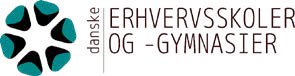 CELF
EUC Lillebælt  EUC Nordvest  EUC Syd
Frederikshavn Handelsskole
HANSENBERG
Herningsholm  Køge Handelsskole  Kold College  Learnmark  Mercantec
NEXT
Partnerskoler i projektet:
Undersøgelsen er udført af:
Niels Brock
Roskilde Handelsskole  Rybners
Svendborg Erhvervsskole
Syddansk Erhvervsskole  TEC
Tietgen
Tradium
Tønder Handelsskole  Unord
Viden Djurs
ZBC
Aarhus Tech
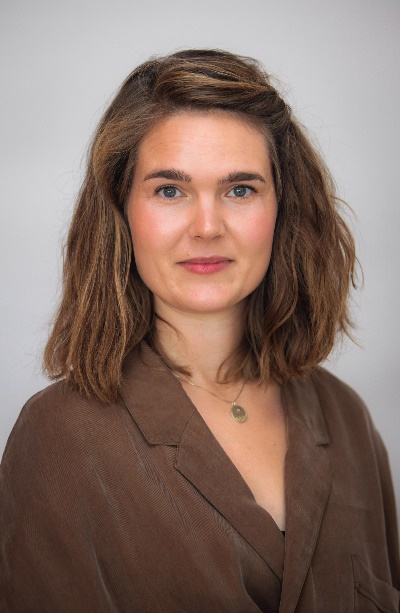 Ann-Sophie Frohmé Schultz
Projektkonsulent, sociolog
Danske Erhvervsskoler og -Gymnasier  asfs@deg.dk
Alle projektets materialer fremgår via link:
https://deg.dk/udgivelser/brobygning-paa-hhx-htx
I alt repræsenteret ved 63  gymnasier.